সবাইকে শুভেচ্ছা
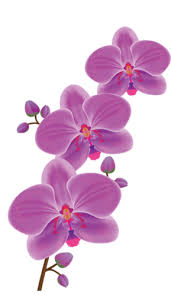 [Speaker Notes: 1]
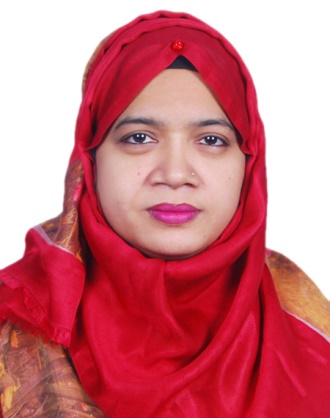 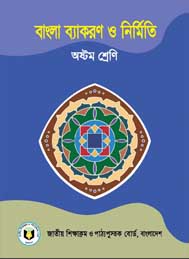 রফরফের নুর ছিদ্দিকা
সহকারী শিক্ষক 
পলোগ্রাউন্ড বহুমূখী উচ্চ বিদ্যালয়
৮ম শ্রেণি
পাঠ-6,6.1
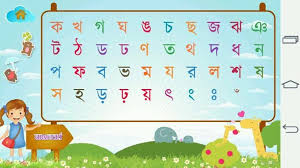 ক + ল + ম
= কলম
আমরা  +   কলম  +   দিয়ে  +  লিখি।
= আমরা কলম দিয়ে লিখি।
[Speaker Notes: এই স্লাইডে আমি প্রশ্ন করে করে শিক্ষার্থীদের মুখ থেকে পাঠের টপিকটি বের করে আনব।]
বাক্য ও বাক্য গঠনের শর্ত
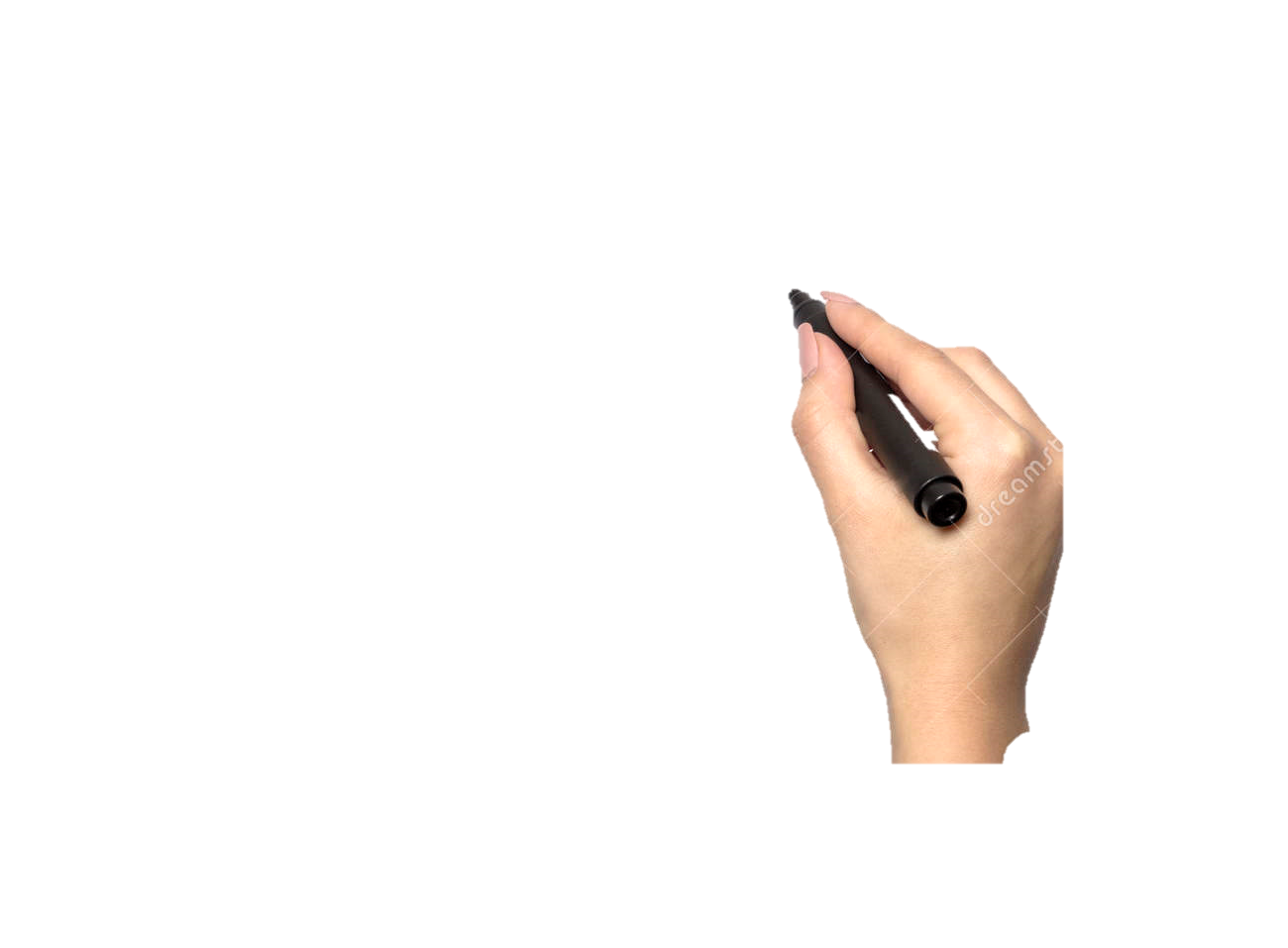 পৃষ্ঠা-৫৫ ও ৫৬
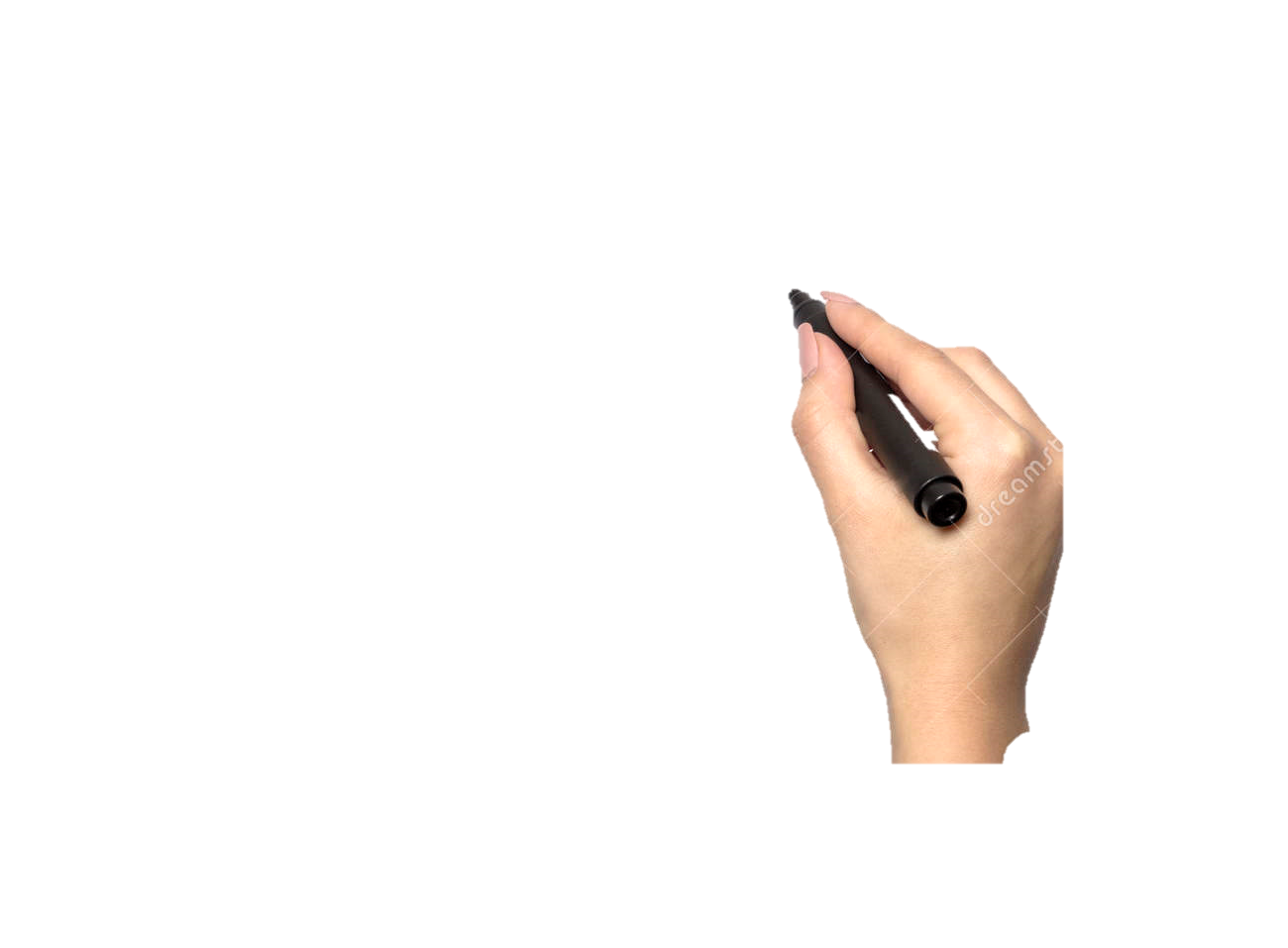 শিখনফল
বাক্য কাকে বলে তা লিখতে ও বলতে পারবে।
বাক্য গঠনের শর্ত কি কি বলতে পারবে।
বাক্য গঠনের শর্তগুলো অনুধাবন করে সার্থক বাক্য গঠন  করতে পারবে।
বাক্য- 
এক বা একাধিক পদের দ্বারা যখন বক্তার মনোভাব সম্পুর্ণরূপে প্রকাশ পায়,তখন তাকে বাক্য বলে ।
যেমন- লেখ।
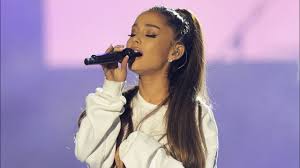 আমি খাই।
সে গান গাইছে ।
বাক্য গঠনের শর্ত
একক কাজ
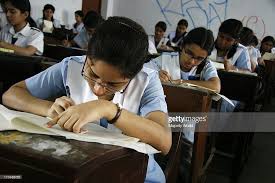 বাক্য কাকে বলে? এবং একটি সার্থক বাক্যের শর্তগুলো লিখ।
আকাঙ্খা-
বাক্যের অর্থ পুরাপুরি বোঝার জন্য এক পদ শোনার পর অন্য পদ শোনার ইচ্ছা বা আগ্রহকে আকাঙ্খা বলে ।
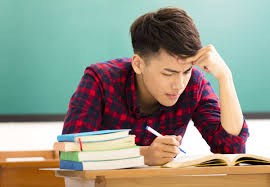 যেমন- বাবা আজ---------
পলাশ মন দিয়ে লেখাপড়া-------।
অর্থাৎ, শোনার ইচ্ছাটি পূর্ণ হতে হবে।
আসত্তি-
বাক্যের অর্থসংগতি রক্ষা করে পদগুলকে যথাযথভাবে সাজিয়ে রাখার নাম আসত্তি।
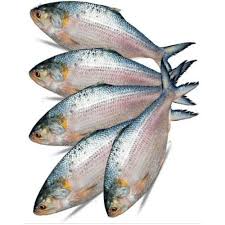 যেমন- বাবা বাজার ইলিশ থেকে এনেছেন।
বাবা বাজার থেকে ইলিশ এনেছেন ।
একটি সার্থক বাক্যে ব্যবহৃত পদগুলো যথাযথ অবস্থানে থাকা আবশ্যক।
যোগ্যতা-
বাক্যের অন্তর্গত পদগুলোর মধ্যে অর্থের সংগতি ও ভাবের মিলবন্ধনকে যোগ্যতা বলে ।
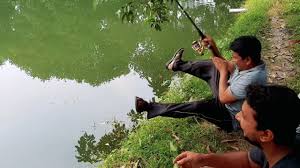 যেমন- আমরা বড়শি দিয়ে নারিকেল পাড়ি।
আমরা বড়শি দিয়ে মাছ ধরি।
সুতরাং একটি সার্থক বাক্যের অর্থগত ও ভাবগত মিলবন্ধন থাকা অত্যাবশ্যক।
জোড়ায় কাজ
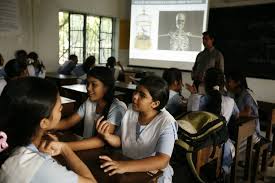 ‘ক’ দল – আসত্তি কী? উদাহরণ সহ লিখ।
‘খ’- দল –যোগ্যতা কী? উদাহরণ সহ লিখ।
সঠিক উত্তরের জন্য এখানে ক্লিক করুন
মূল্যায়ন
১। একটি সার্থক বাক্যের কয়টি শর্ত রয়েছে?
(ক) ৫ টি
খ) ৪ টি
√
(ঘ) ৩ টি
(গ)  ২ টি
২। ‘শিমুল ক্ষেতে মাছ ধরতে গেছে’-এতে কিসের অভাব রয়েছে ?
(ক) আকাঙ্খা
(ঘ) আসত্তি
√
(গ) যোগ্যতা
(খ) শর্ত
সঠিক উত্তরের জন্য এখানে ক্লিক করুন
মূল্যায়ন
৩। আমি কাল সকালে------। এ বাক্যে কিসের অভাব রয়েছে?
(ক) আসত্তি
খ) যোগ্যতা
√
(গ)  কোনটাই না
(ঘ) আকাঙ্খা
৪। এক বা একাধিক অর্থপূর্ণ পদ মিলে কি তৈরি হয় ?
(ক) ধ্বনি
(ঘ) শব্দ
√
(গ) বাক্য
(খ) বর্ণ
[Speaker Notes: শিক্ষার্থীরা যে Option টি বেছে নিবে শিক্ষক সেই Option টিতে ক্লিক করবেন।শিক্ষক প্রয়োজনে মূল্যায়নের প্রশ্ন পরিবর্তন করে নিতে পারেন।]
বাড়ির কাজ
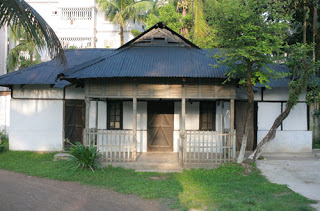 বাক্য গঠনের শর্তগুলো অনুধাবণ করে ২টি করে নতুন উদাহরণ করে  খাতায় লিখবে ।
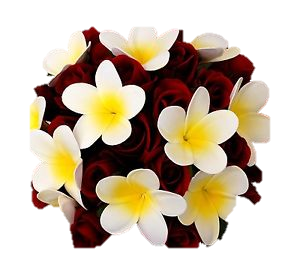 ধন্যবাদ সকলকে